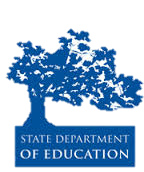 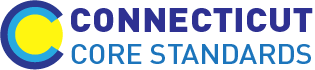 Connecticut Core Standards for English Language Arts & Literacy
Systems of Professional Learning
Module 5 Grades 6–12: 
Focus on Deepening Implementation
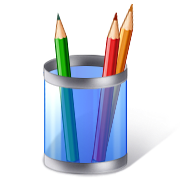 Activity 5: Assessing and Debriefing a Classroom Lesson
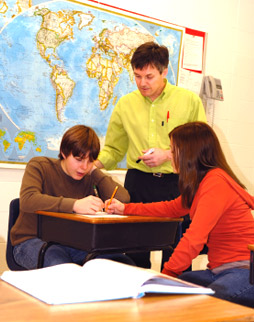 Pages
 27-29
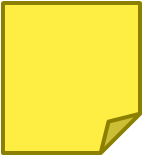 62
[Speaker Notes: Once they have discussed the lesson, they are going to practice providing coaching as if they were the instructional coach for this teacher.  They will be using the same Essential Skills for Coaching Tool that they used earlier in the module.  They will write down feedback, including questions, and then with a partner discuss how they would approach the teacher to improve instruction for the future. If there is time to share out with the big group, you may want to do that.]